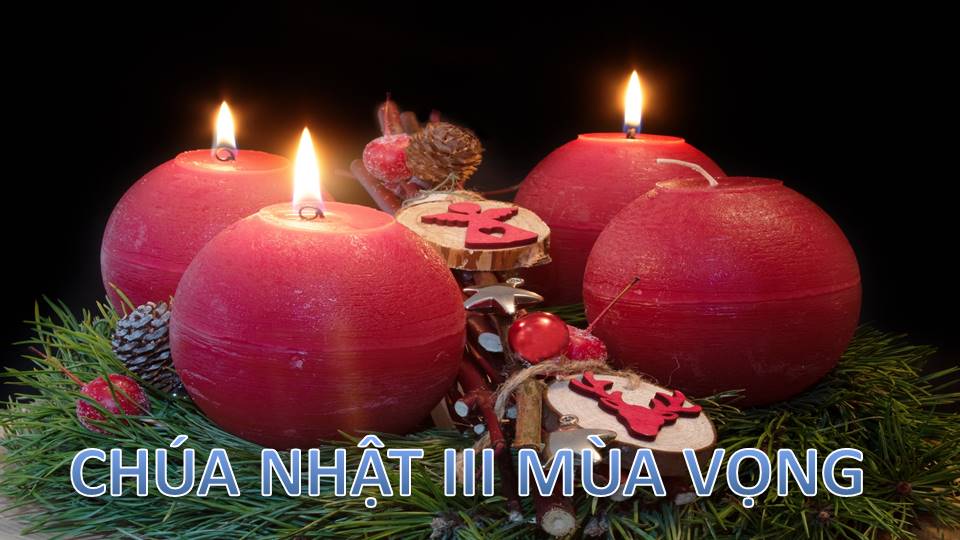 Ca Nhập Lễ 
Vui Lên Mi Trầm
Đk: Vui lên, nào vui lên, nào vui lên, vì Chúa sắp đến đây rồi loan báo niềm vui cứu đời. Vui lên, nào vui lên, nào vui lên, vì Chúa sắp đến đây rồi ta hãy mừng vui trong Chúa Trời.
Tk1: Nào ta vui lên vì Chúa đến ở giữa dân Người ban xuống niềm vui cho thế nhân thôi hận thù. Nào ta vui lên vì Chúa đến cứu thoát muôn người ban xuống niềm vui tô ngày mai them đẹp tươi.
Đk: Vui lên, nào vui lên, nào vui lên, vì Chúa sắp đến đây rồi loan báo niềm vui cứu đời. Vui lên, nào vui lên, nào vui lên, vì Chúa sắp đến đây rồi ta hãy mừng vui trong Chúa Trời.
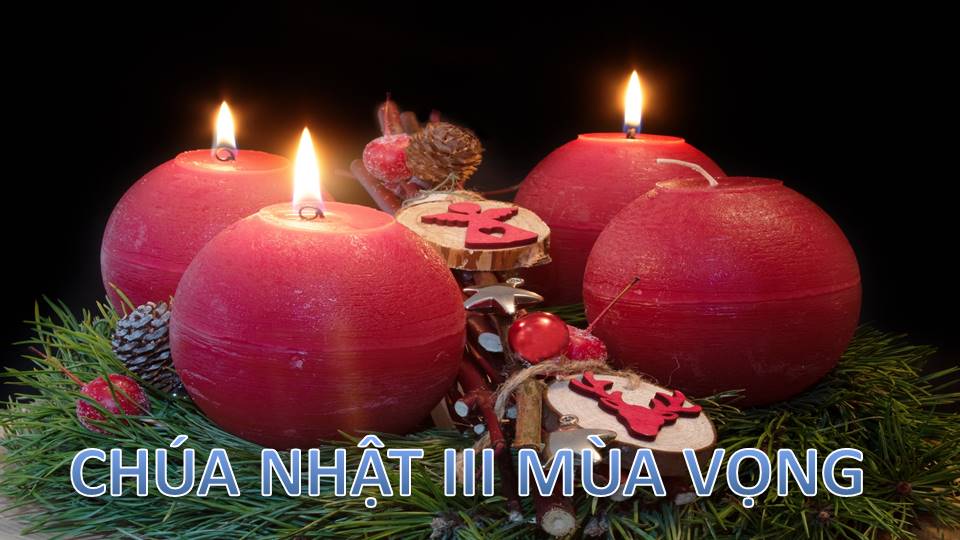 ĐÁP CA 
THÁNH VỊNH (IS 12,2-6)
( 3 CÂU )
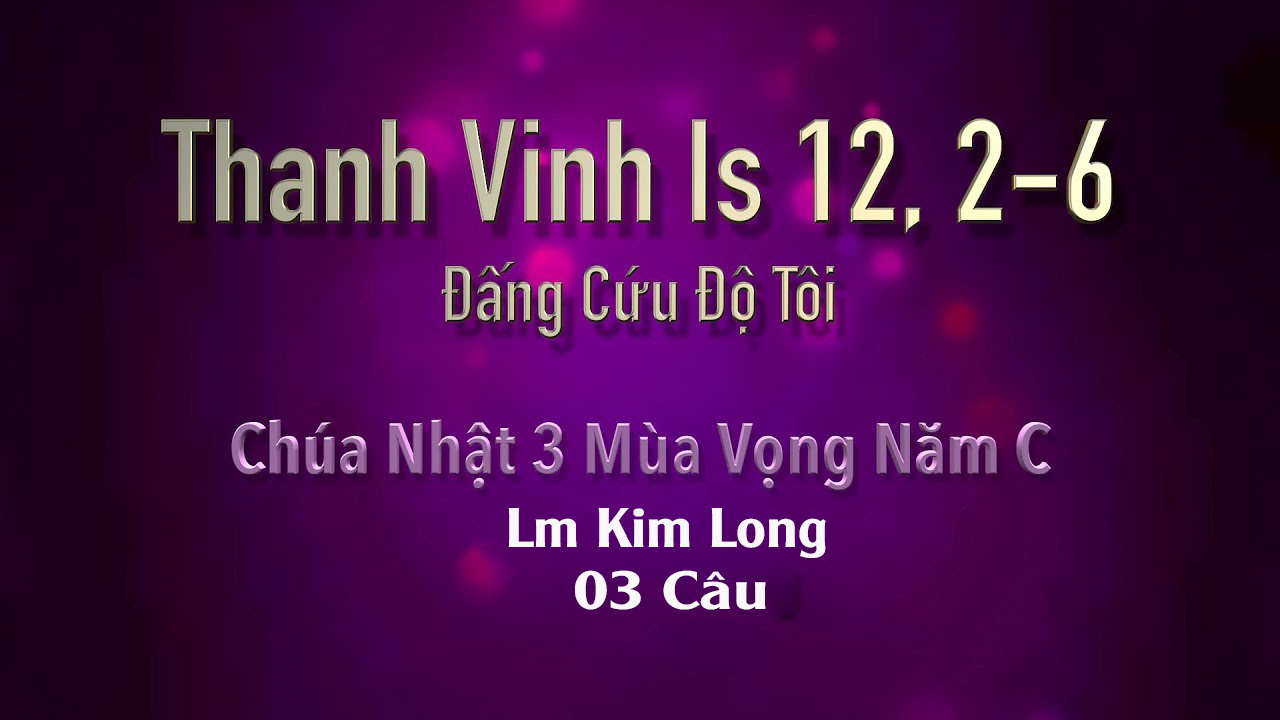 Đk: Hãy mừng rỡ reo hò vì giữa ngươi. Đức Chúa của Ít-ra-en, quả thực là thánh thiện.
Tk1: Đây Thiên Chúa, Đấng cứu độ tôi, tôi tin tưởng và không sợ hãi chi. Vì Chúa chính là sức mạnh. Đấng tôi ca mừng Ngài từng cứu độ tôi.
Đk: Hãy mừng rỡ reo hò vì giữa ngươi. Đức Chúa của Ít-ra-en, quả thực là thánh thiện.
Tk2: Hân hoan tới múc nước tận suối, suối cứu độ và cảm tạ chúa đi. Cầu khấn Chúa và tỏ bày giữa muôn dân rằng: sự nghiệp Chúa huyền siêu.
Đk: Hãy mừng rỡ reo hò vì giữa ngươi. Đức Chúa của Ít-ra-en, quả thực là thánh thiện.
Tk3: Uy công Chúa hãy hát mừng luôn. Cao rao để trần gian cùng ngắm trông. Vì Đấng Thánh thật vĩ đại của Ít-ra-en Xi-on hãy hò reo
Đk: Hãy mừng rỡ reo hò vì giữa ngươi. Đức Chúa của Ít-ra-en, quả thực là thánh thiện.
Alleluia-alleluia:
Thánh Thần chúa ngự trên tôi. Chúa sai tôi đem Tin Mừng cho người khó nghèo.
Alleluia.
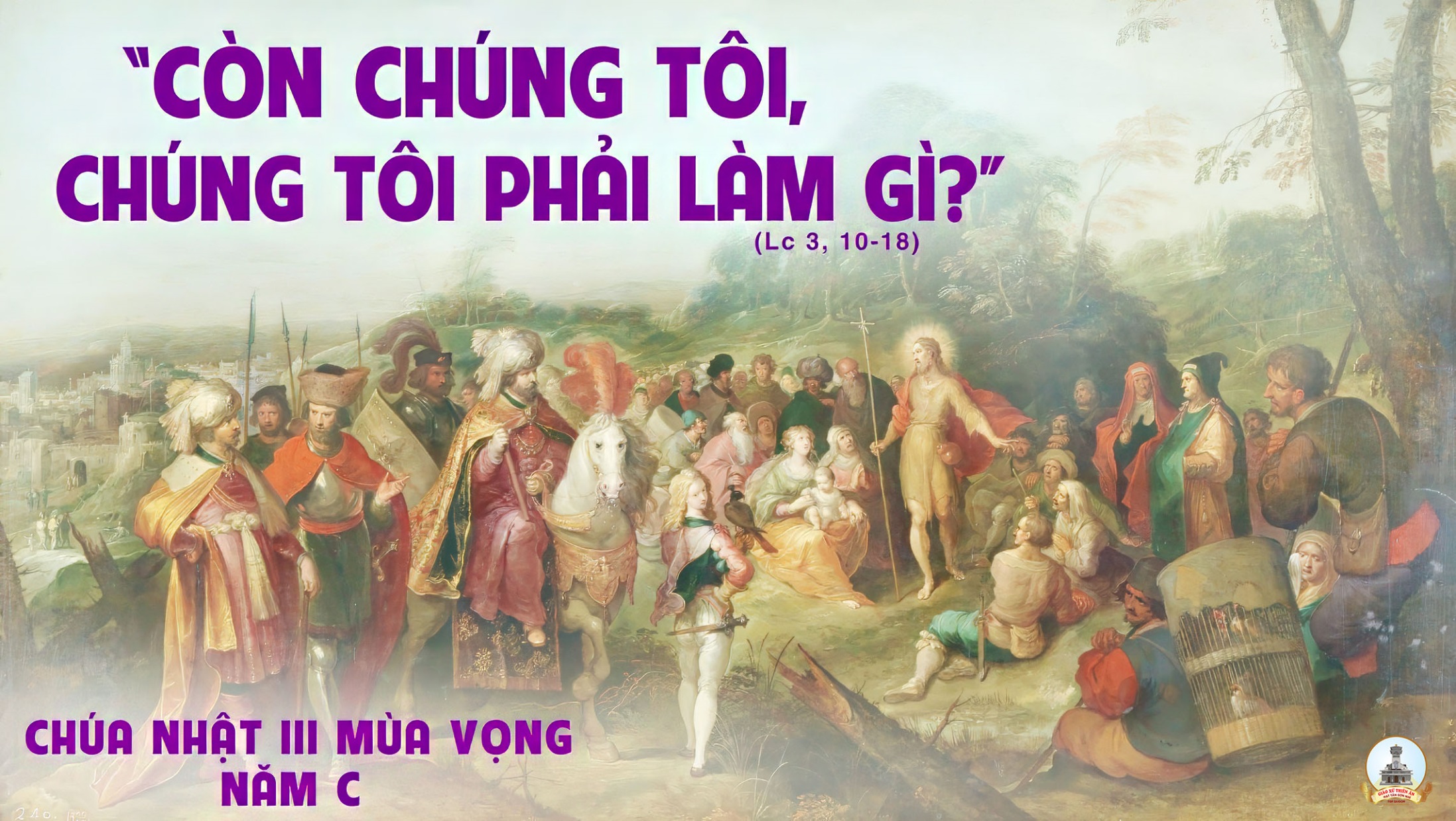 KINH TIN KÍNH
Tôi tin kính một Thiên Chúa là Cha toàn năng, Đấng tạo thành trời đất, muôn vật hữu hình và vô hình. Tôi tin kính một Chúa Giêsu Kitô, Con Một Thiên Chúa,
Sinh bởi Đức Chúa Cha từ trước muôn đời. Người là Thiên Chúa bởi Thiên Chúa, Ánh Sáng bởi Ánh Sáng, Thiên Chúa thật bởi Thiên Chúa thật,
được sinh ra mà không phải được tạo thành, đồng bản thể với Đức Chúa Cha: nhờ Người mà muôn vật được tạo thành. Vì loài người chúng ta và để cứu độ chúng ta,
Người đã từ trời xuống thế. Bởi phép Đức Chúa Thánh Thần, Người đã nhập thể trong lòng Trinh Nữ Maria, và đã làm người.
Người chịu đóng đinh vào thập giá vì chúng ta, thời quan Phongxiô Philatô; Người chịu khổ hình và mai táng, ngày thứ ba Người sống lại như lời Thánh Kinh.
Người lên trời, ngự bên hữu Đức Chúa Cha, và Người sẽ lại đến trong vinh quang để phán xét kẻ sống và kẻ chết, Nước Người sẽ không bao giờ cùng.
Tôi tin kính Đức Chúa Thánh Thần là Thiên Chúa và là Đấng ban sự sống, Người bởi Đức Chúa Cha và Đức Chúa Con mà ra,
Người được phụng thờ và tôn vinh cùng với Đức Chúa Cha và Đức Chúa Con: Người đã dùng các tiên tri mà phán dạy. Tôi tin Hội Thánh duy nhất, thánh thiện, công giáo và tông truyền.
Tôi tuyên xưng có một Phép Rửa để tha tội. Tôi trông đợi kẻ chết sống lại và sựsống đời sau. Amen.
Ca Dâng Lễ
Dâng Và Xin
Dan Schutte- Phanxico
Tk1. Nguyện dâng Chúa con tim, nguyện dâng Chúa tâm tư Chúa hãy nhận đời con với những ươc mơ.
**. Và cho con yêu thương và cho con ơn Chúa. Bấy nhiêu thôi Chúa ơi, bấy nhiêu thôi là đủ rồi.
Tk2. Này nước mắt đau thương này câu hát say sưa. Chúa hãy nhận đời con lúc nắng khi mưa.
**. Và cho con yêu thương và cho con ơn Chúa. Bấy nhiêu thôi Chúa ơi, bấy nhiêu thôi là đủ rồi.
Tk3. Từ nay Chúa lo toan tràn nhịp sống hân hoan. Chúa hãy nhận đời con Chúa đã thương ban.
**. Và cho con yêu thương và cho con ơn Chúa. Bấy nhiêu thôi Chúa ơi, bấy nhiêu thôi là đủ rồi.
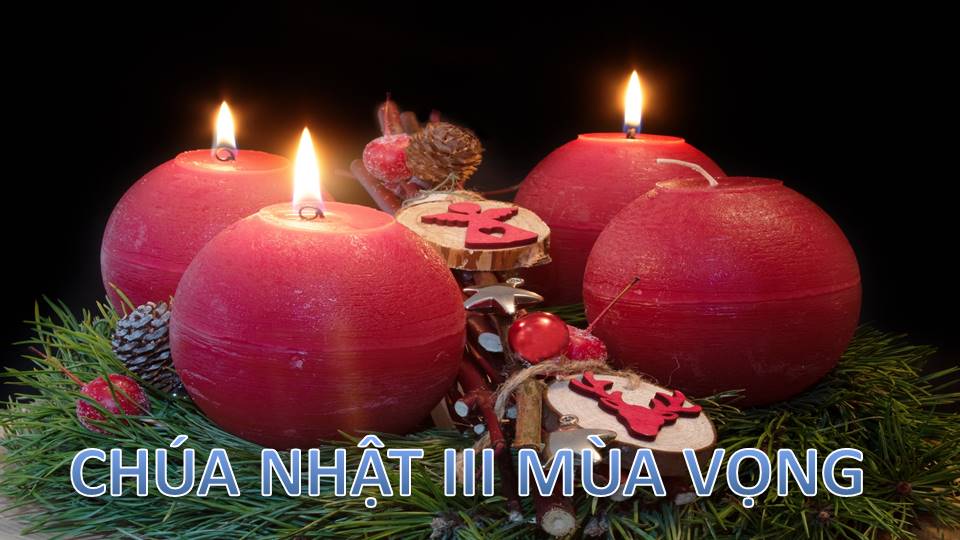 Ca Nguyện Hiệp Lễ
Canh Tân Đời Mình Hhuỳnh Minh Kỳ- Đinh Công Huỳnh
Tk1: Ôi đời con thân phận yếu đuối bao ngày qua trót phạm đến Ngài. Quên sẻ chia với người nguy khốn đem quyền uy áp bức mọi người. Ngài dạy rằng: “Đừng nên cáo gian, cưỡng đoạt, hà hiếp người dân”. Hãy bằng long đồng lương đang có hãy vui những gì ấn định.
Đk: Xin cho con hằng luôn biết canh tân đời mình. Xin cho con hằng theo bước lối ngày nẻo chính. Xin cho con hằng khiêm tốn ăn năn từng ngày. Luôn hy sinh và sám hối trở về đường ngay.
Tk2: Con nguyện xin chân thành sám hối đêm ngày luôn kết hiệp với Ngài. Trong tình yêu của Ngài miên viễn con để cho ơn Chúa tác động. Nguyện từng ngày đời con trở nên giống Ngài dẹp bỏ tự kiêu. Vì mùa vọng dạy con phó thác, vững tin, hy vọng nơi Ngài.
Đk: Xin cho con hằng luôn biết canh tân đời mình. Xin cho con hằng theo bước lối ngày nẻo chính. Xin cho con hằng khiêm tốn ăn năn từng ngày. Luôn hy sinh và sám hối trở về đường ngay.
Tk3: Những lo lắng bao trùm cuộc sống thân tàn phai héo mòn tháng ngày. Xin Ngài thương dẫn đường soi lối cho long con thống hối trở về. Tìm lại mình ở trong trái tim của Ngài bằng cả niềm tin. Nguyện cầu Ngài dạy con luôn biết sớt chia với người khốn cùng.
Đk: Xin cho con hằng luôn biết canh tân đời mình. Xin cho con hằng theo bước lối ngày nẻo chính. Xin cho con hằng khiêm tốn ăn năn từng ngày. Luôn hy sinh và sám hối trở về đường ngay.
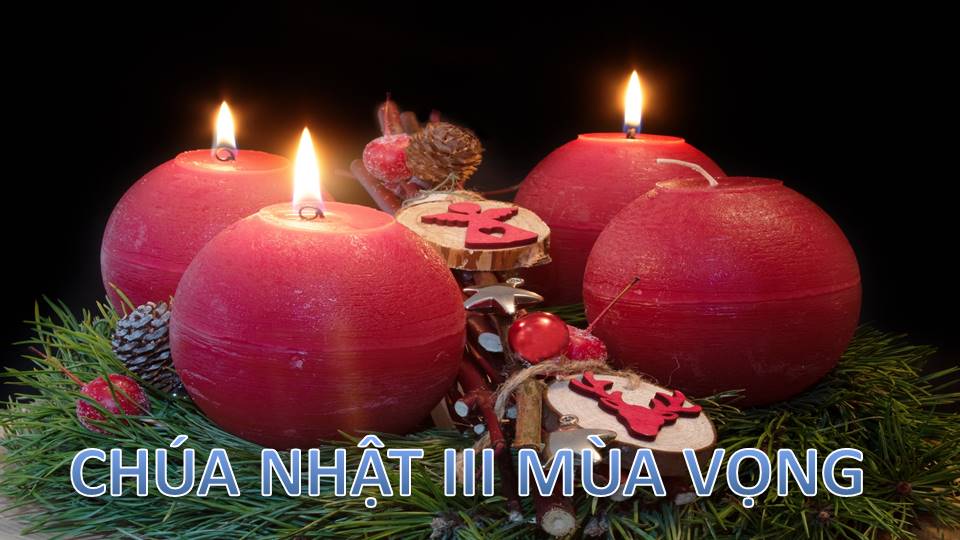 Ca Kết LễTrời Cao
Duy Tân
Đk:  Trời cao hãy đổ sương xuống! Và ngàn mây hãy mưa Đấng chuộc tội! trời cao hãy đổ sương xuống! và ngàn mây hãy mưa Đấng cứu đời!
Tk2: Thương xem dân Chúa đớn đau mây sầu che lối. Luôn mong chiên Thánh đến đây cải tạo thế giới. Cứu dân đập tan xiềng xích tội nhơ. Chúa ơi lòng nhân từ Chúa không bờ.
Đk:  Trời cao hãy đổ sương xuống! Và ngàn mây hãy mưa Đấng chuộc tội! trời cao hãy đổ sương xuống! và ngàn mây hãy mưa Đấng cứu đời!